درس تطبيقي في مادة لغتي الجميلة  للصف الرابع باستخدام بعض استراتيجيات التعلم النشط للعام الدراسي 1436هـ_1437هـالفصل الدراسي الأول وفق تبادل الزيارات بالمدرسة الوحدة الثانية :الصحة والغذاءمن نص الدعم :ناقلة الأمراض الوظيفة النحوية :فعل  الأمر
إعداد معلمة اللغة العربية
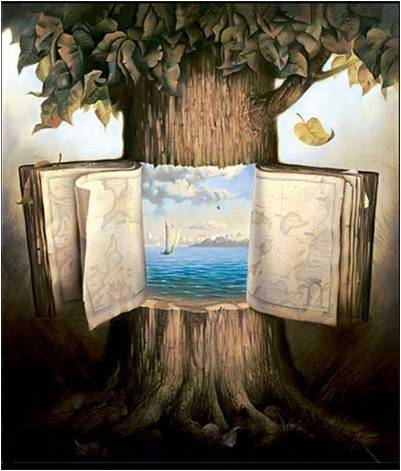 العلم يرتقي بكــِم..وأنا هنــا من أجلكـــم..
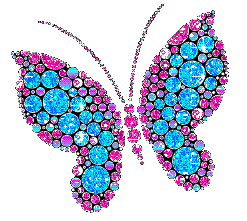 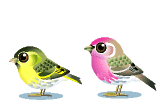 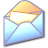 اتفاقية
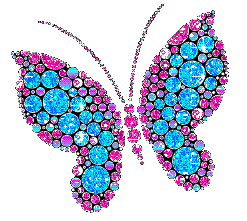 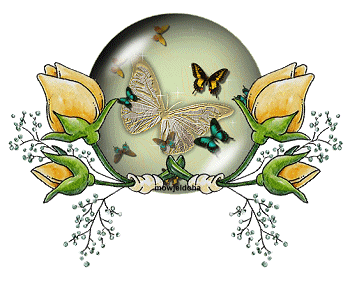 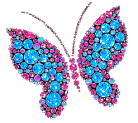 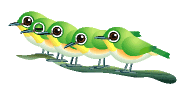 لقد تم الاتفاق 
بين المعلمة /
وتلميذات الصف الرابع/ على التالي :
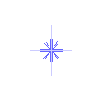 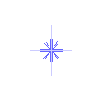 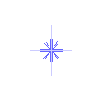 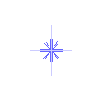 التحلي بالأخلاق الفاضلة
عدم مقاطعة 
الآخرين أثناء الحديث
الاستماع الجيد
 والانصات
الحفاظ على الهدوء 
والانضباط داخل الفصل
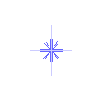 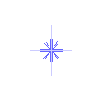 العمل بروح الفريق
احترام آراء الآخرين
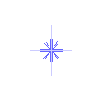 عدم تكرار الإجابات
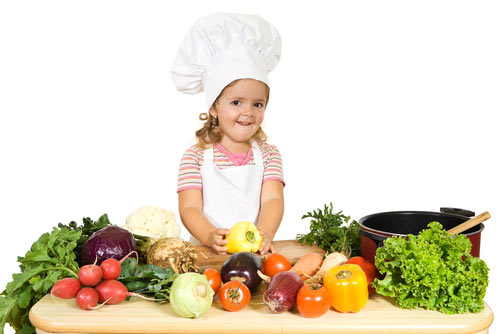 ما مسمى الوحدة التي ندرسها ؟
ما أقسام كل وحدة ؟
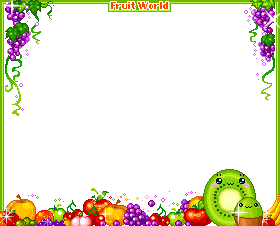 أركان الجملة الفعلية
جملة فعلية
جملة اسمية
هي التي تبدأ بفعل
مثل: يقرأ محمد الكتاب
هي التي تبدأ باسم
مثل: محمد يقرأ الكتاب
فعل
فاعل
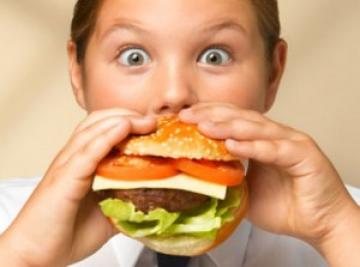 ماعنوان درسنا .....؟؟
الفعل المضارع
الفعل الماضي
فعل الأمر
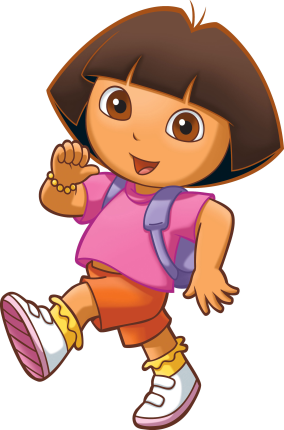 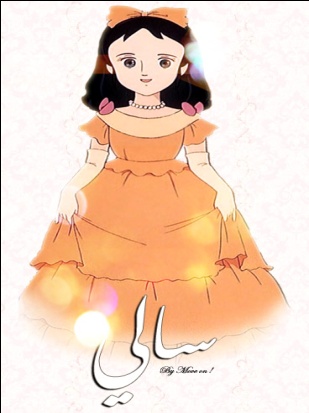 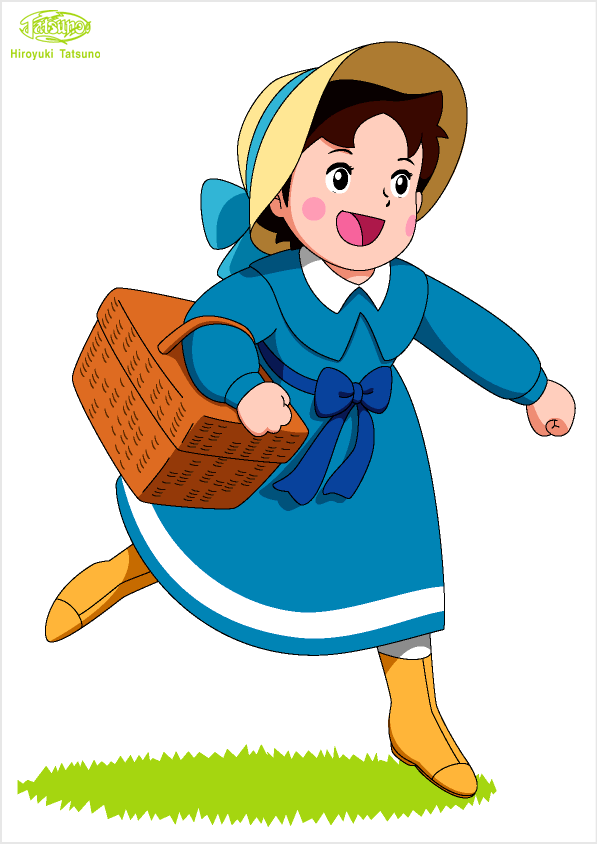 مع من تتفقين ؟
أهداف الدرس :
باستخدام مهارة الملاحظة:
فاتخذْ من الذباب عدوًا لدودًا لك، واطردْه كلما دنا منك، 
واحفظْ طعامك من شره، وحاربْه بالنظافة.
لاحظي الكلمات المكتوبة بلون مغاير في الفقرة التالية ثم أجيبي :
استراتيجية الرؤوس المرقمة
السكون
فعل أمر
السكون
فعل أمر
السكون
فعل أمر
السكون
فعل أمر
باستخدام مهارة الاستنتاج ،، نستنتج قاعدة الدرس :
فِعْلُ الأمَرِ : 
هُوَ كَلِمَةٌ نَطْلُبُ بِهَا مِنَ الْمُخَاطَبِ الْقِيامَ بِعَمَلٍ ما .
العَلاَمَةُ الَّتِي تَظْهَرُ عَلَى آخِرِ فِعْلِ الأمَرِ هِي السكُونُ .
استراتيجية الخرائط والمفاهيم
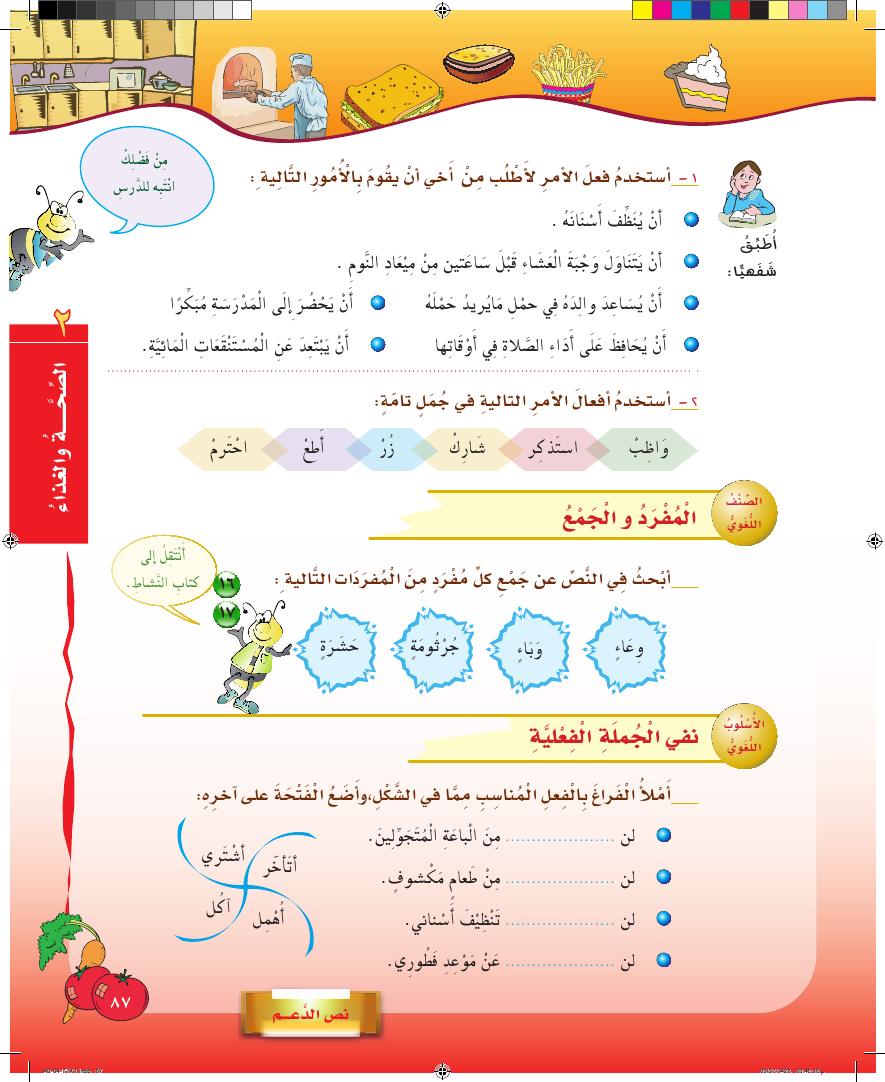 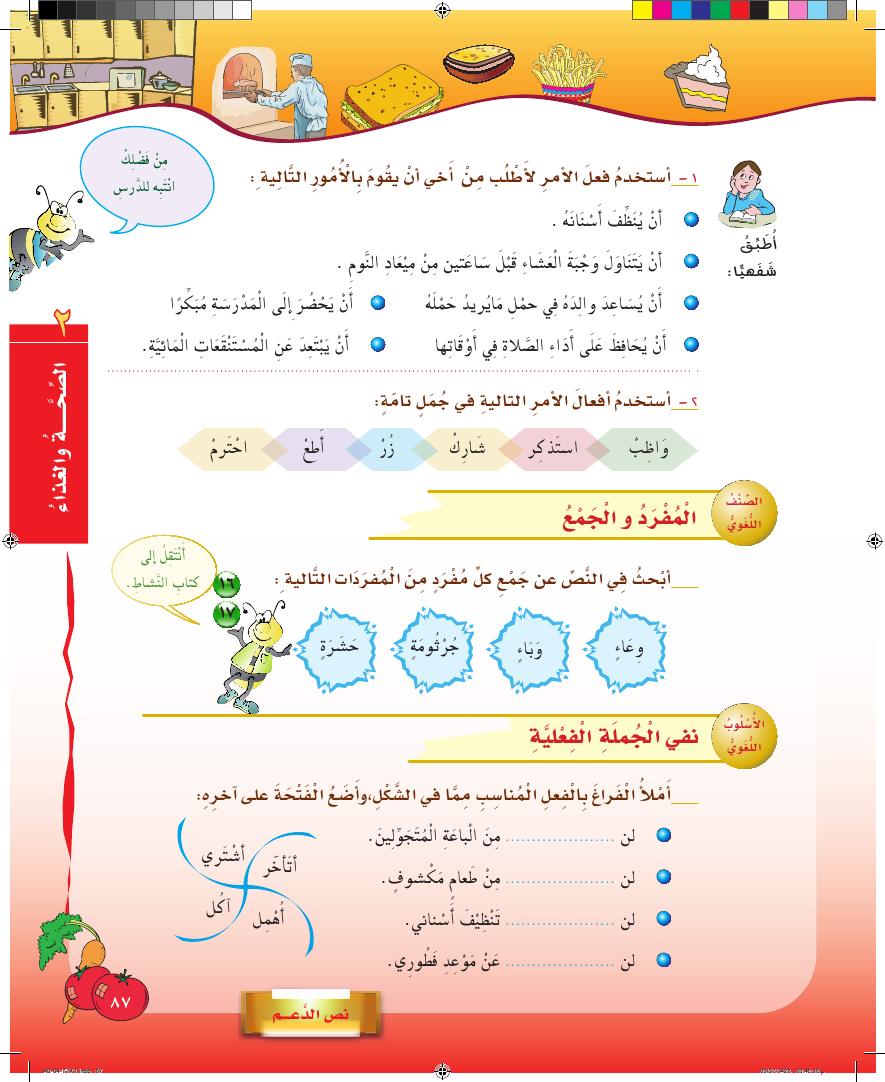 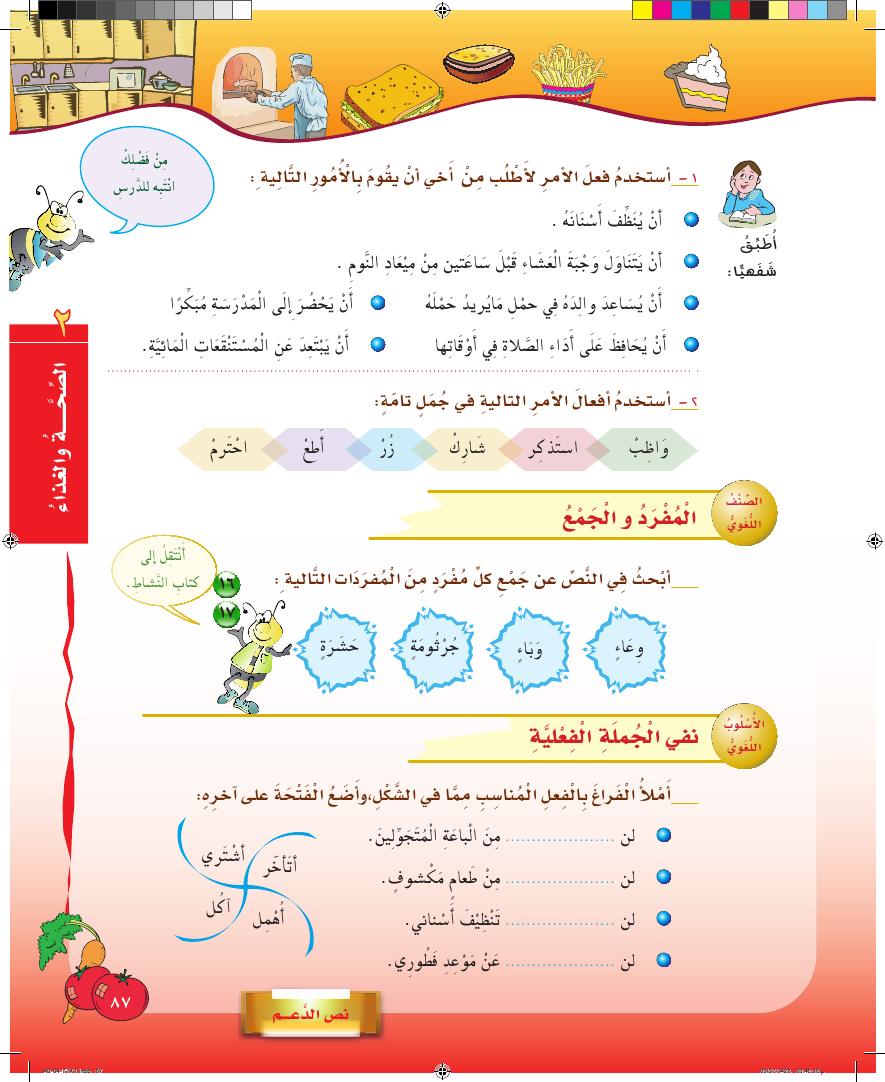 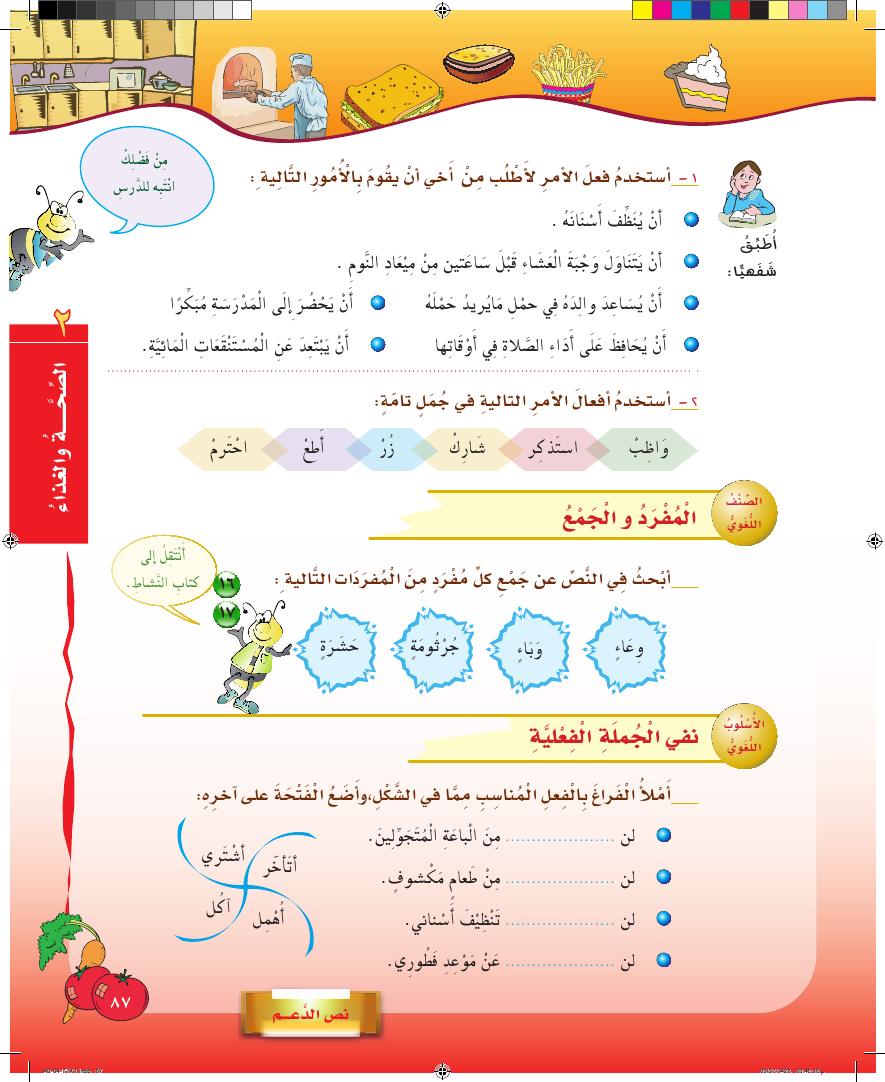 استراتيجية  فكر زاوج شارك
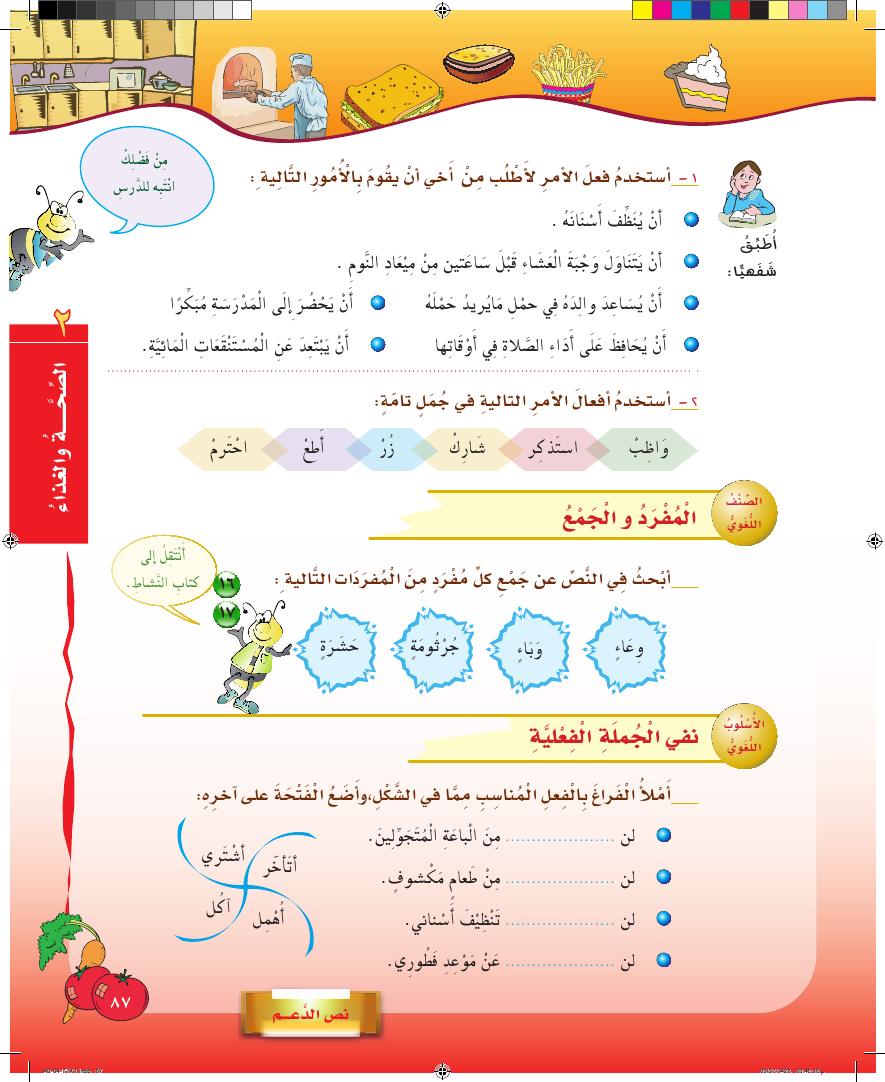 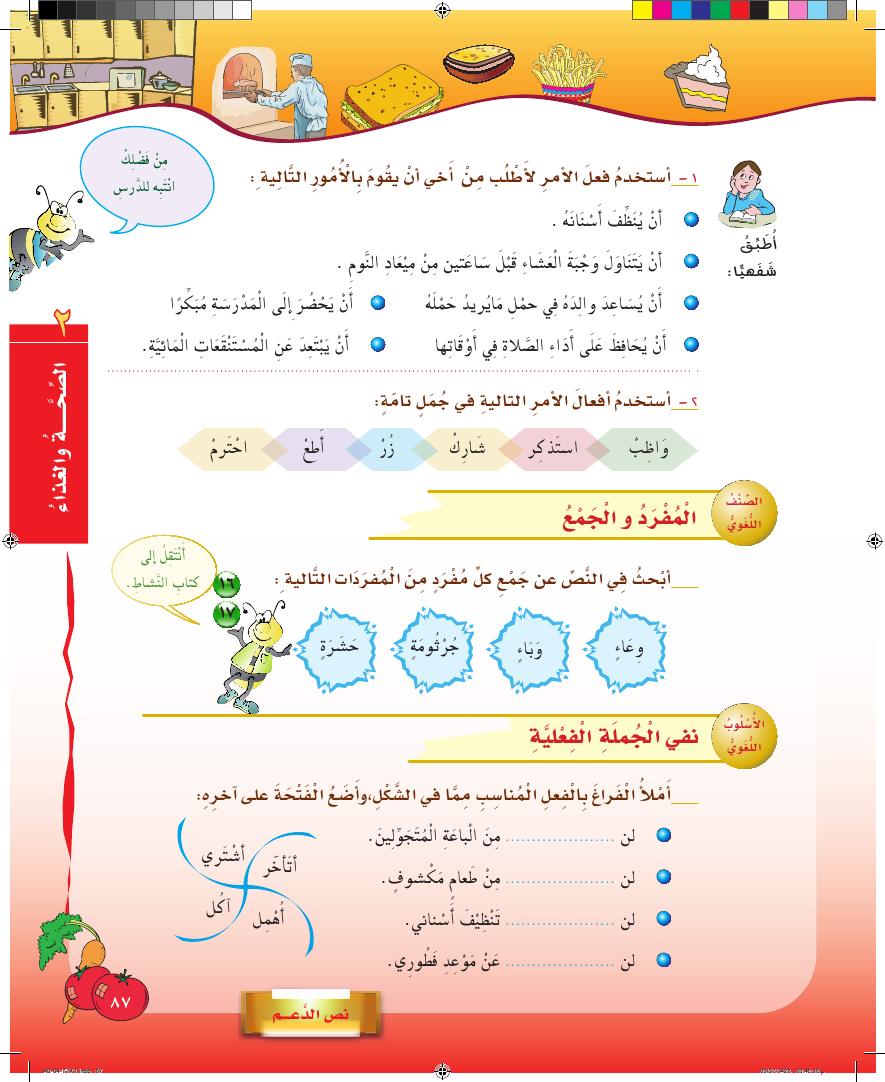 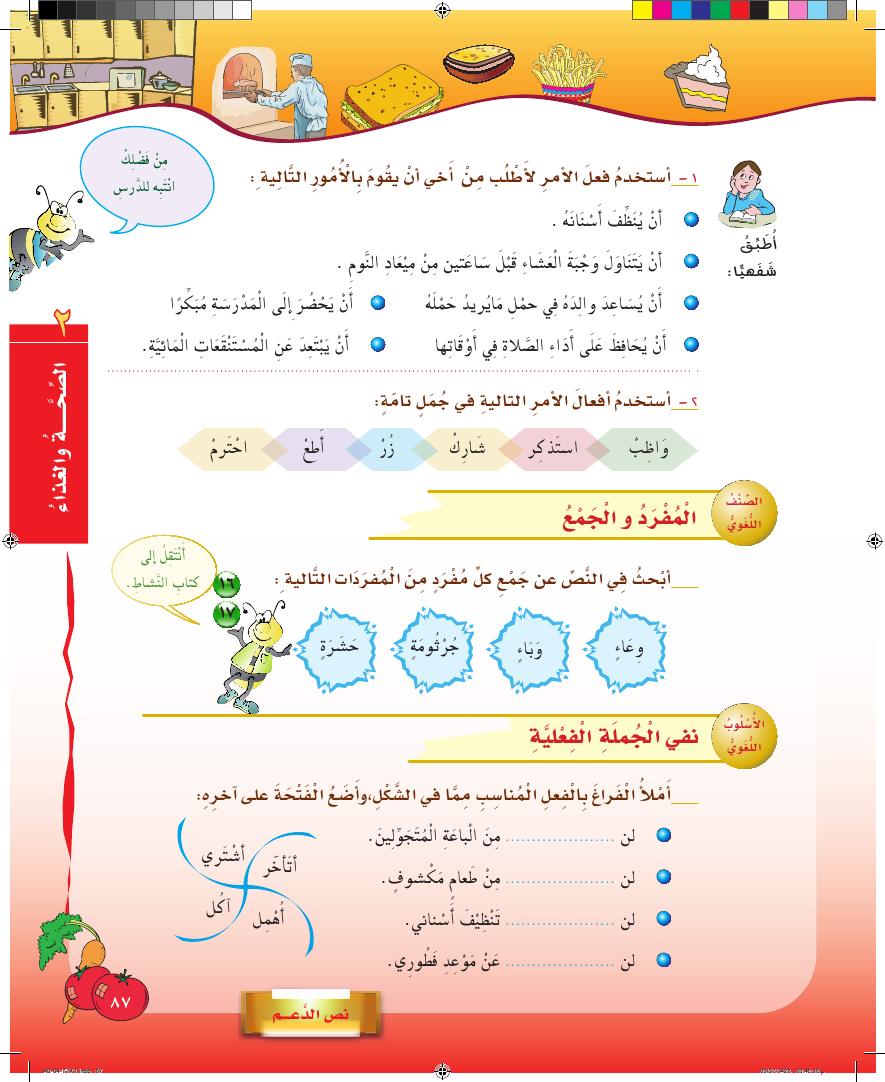 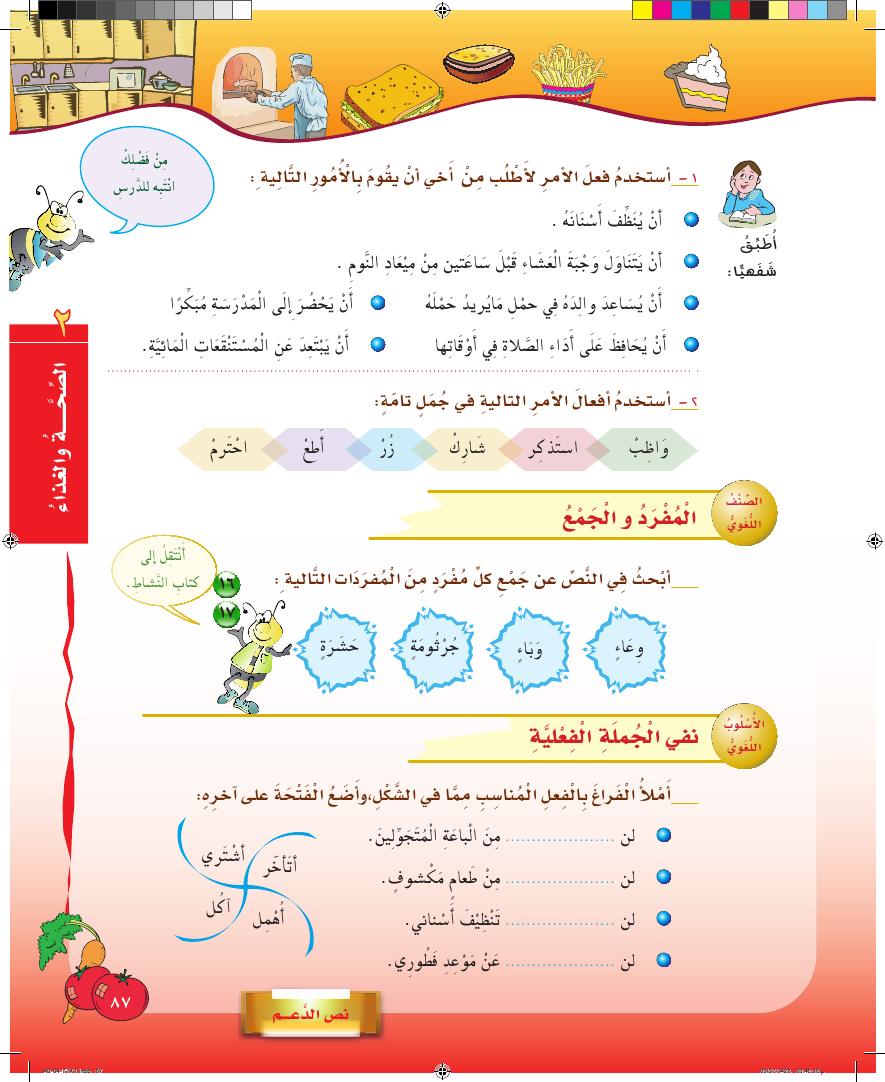 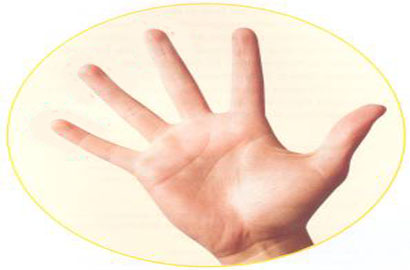 الصف:الرابع                                                                       المادة:لغتي الجميلة
الوحدة:الثانية الصحة والغذاء                                                    الموضوع:الوظيفة النحوية فعل الأمر
الهدف: أن تجيب عن أسئلة تفصيلية حول فعل الأمر 
 المواد اللازمة: ورقة نشاط                        الزمن: ثلاث دقائق               آلية التنفيذ:جماعي
باستخدام استراتيجية اخفض كفك
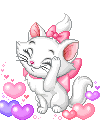 باستخدام
 مهارة التطبيق  ،، 
ننتقل إلى كتاب النشاط 
لحل التدريبات حلًا صحيحًا :
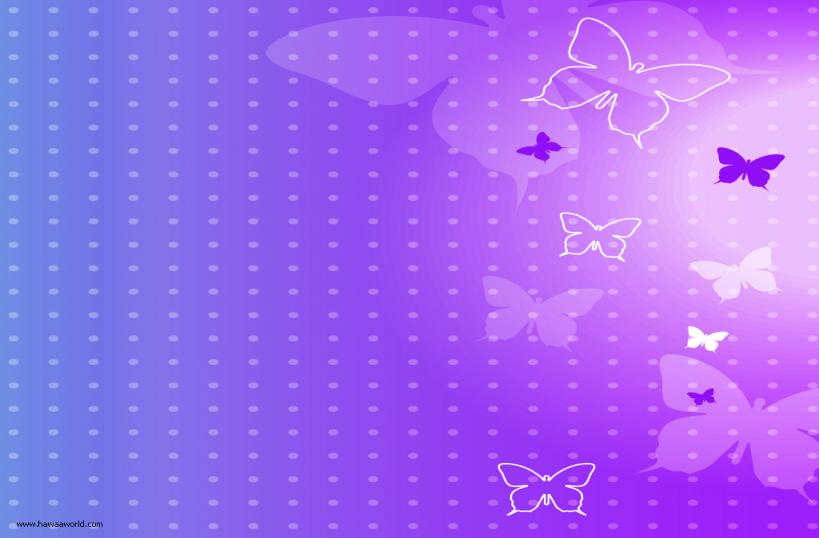 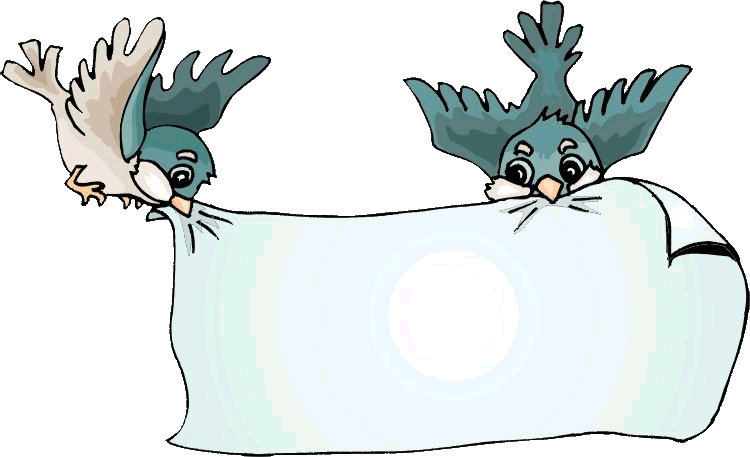 صغيراتي لنحل مع بعضنا حلاً تعاونياً ورقة النشاط التالية
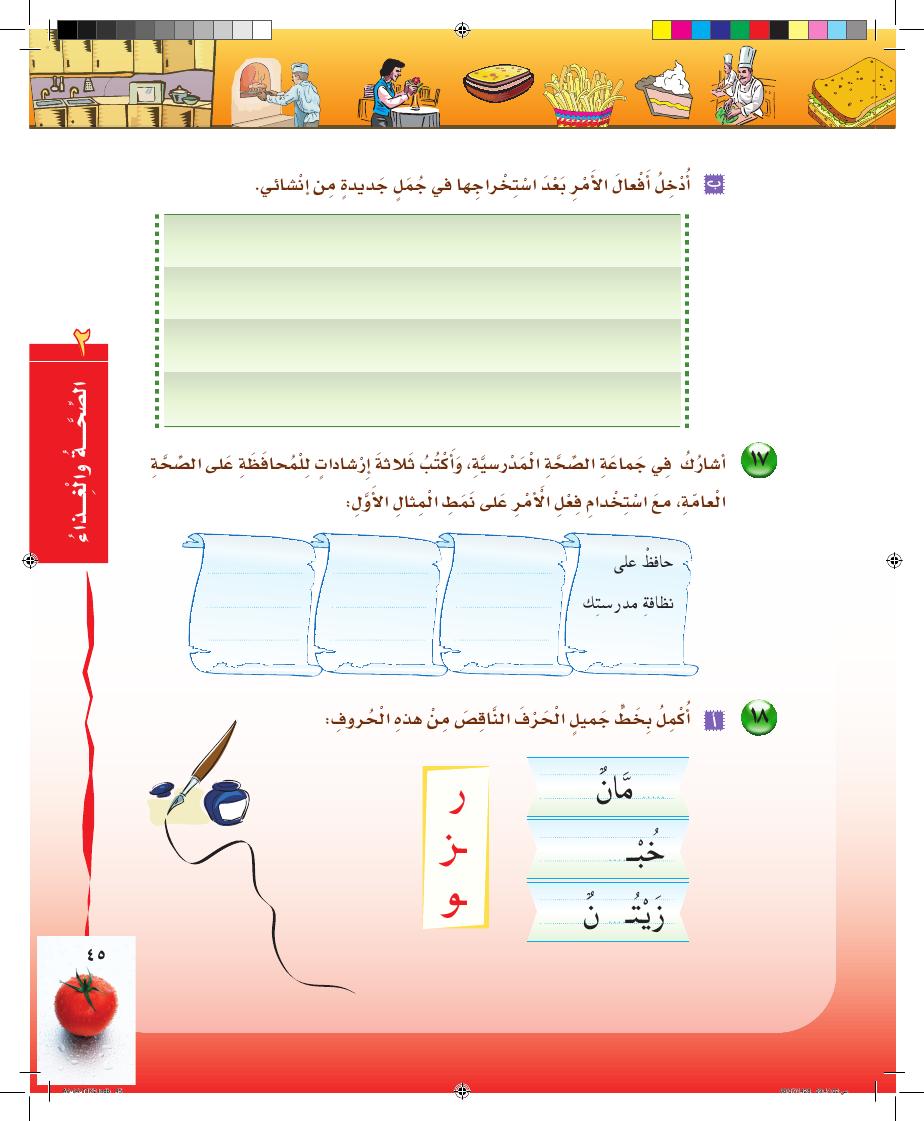 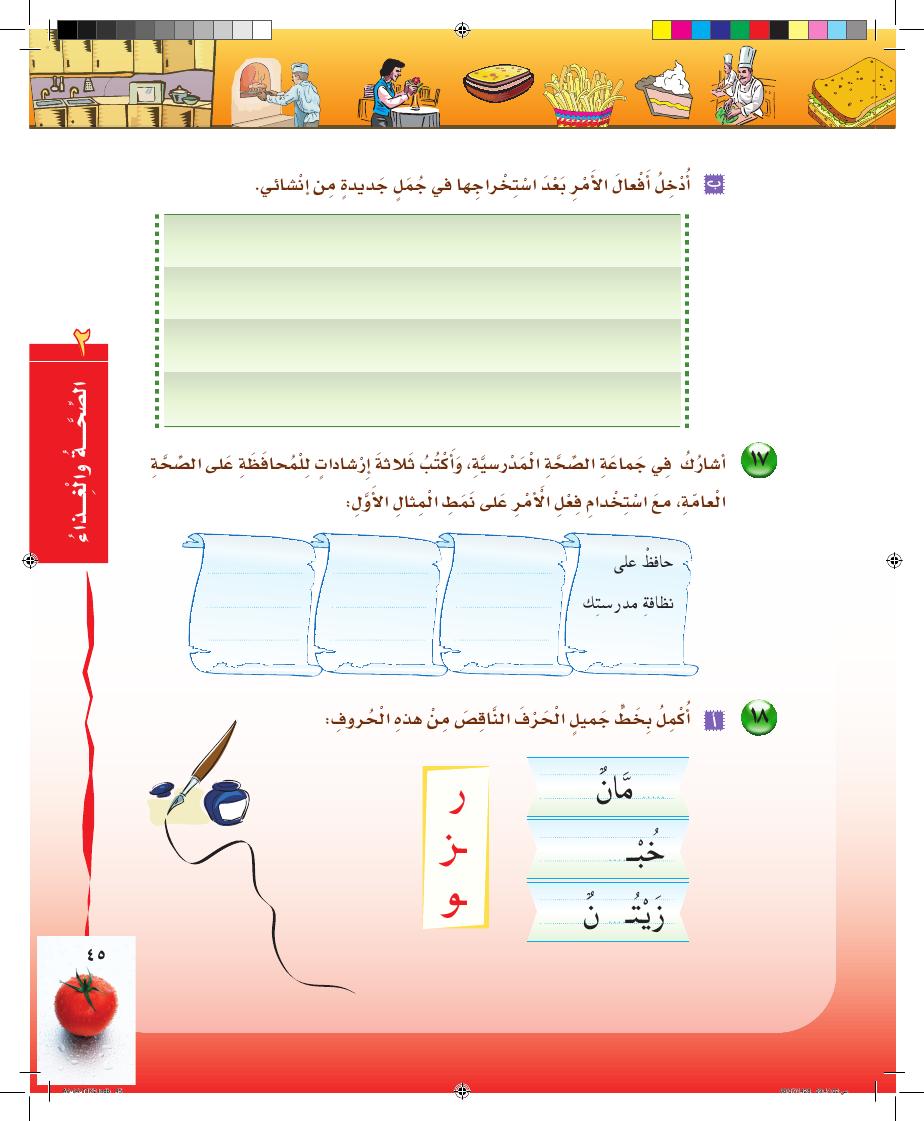 اغسل
يديك 
قبل 
تناول
طعامك 
وبعده .
حافظ
على
نظافة
جسمك.
ضع
الأوساخ
في
سلة
المهملات.
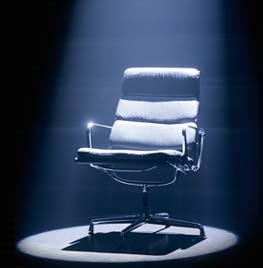 مهارة إغلاق الدرس
الكرسي الساخن
انتهى الدرس
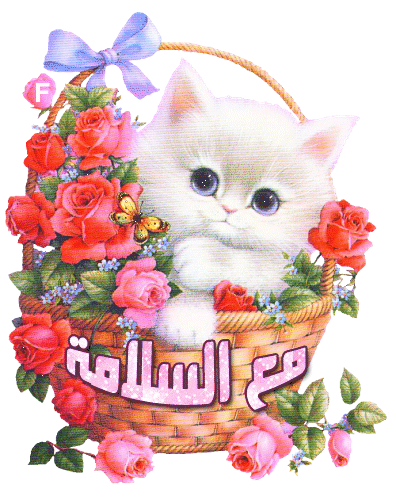 صغيراتي/ الواجب المنزلي /حل بقية أنشطة كتاب النشاط